COMUNICAÇÃO E EXTENSÃO RURAL - ZEB1428FUNDAMENTOS DE EXTENSÃO RURAL - ZEB1307 Professor Dr. Marcelo Ribeiro
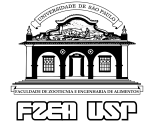 Concepções básicas de extensão rural
Modelos de extensão para o Brasil – século XX
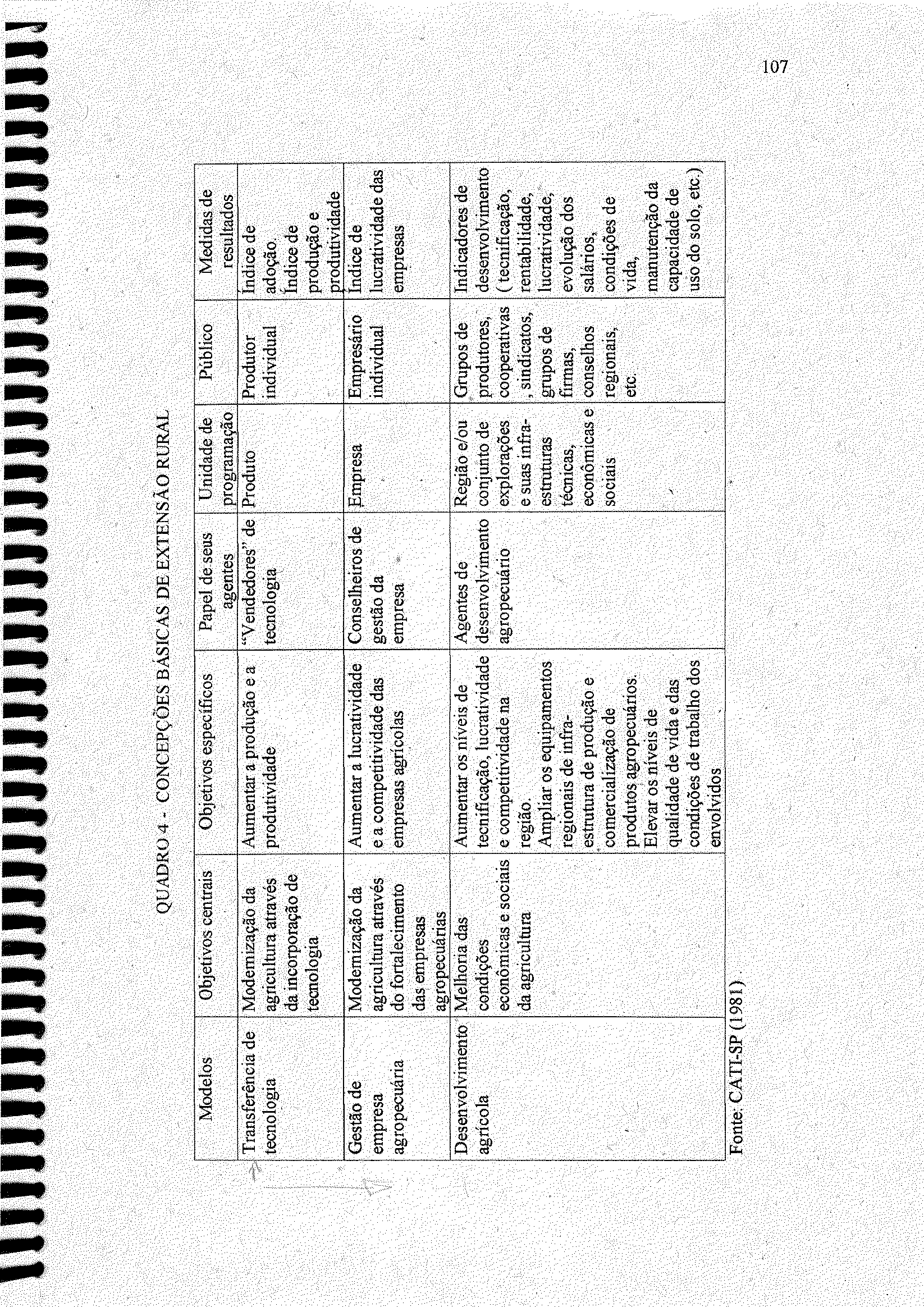